Year 4 Summer Block 1 Decimals
NCLO: To identify the value of the digits in an answer as ones, tenths and hundredths.
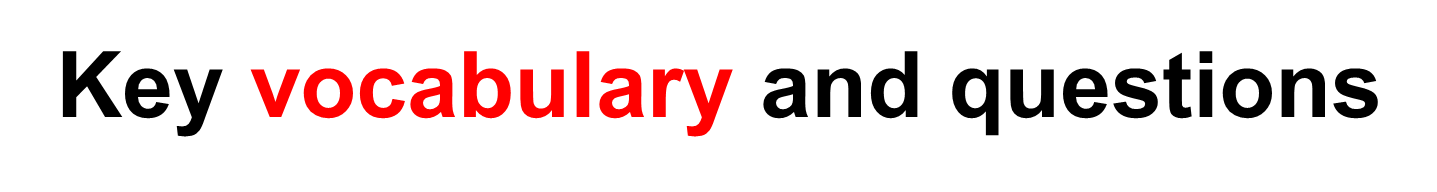 ones, tenths, hundredths, whole, decimal
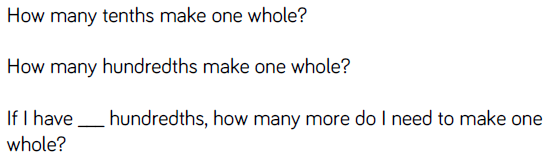 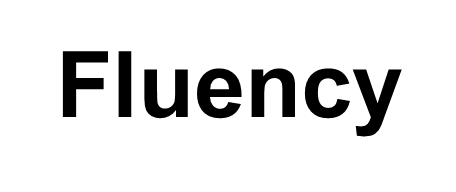 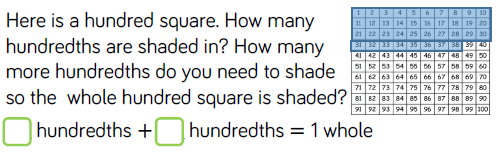 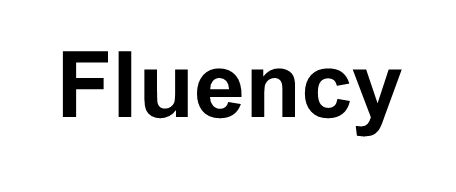 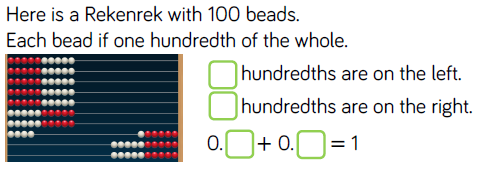 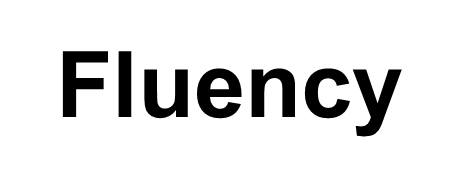 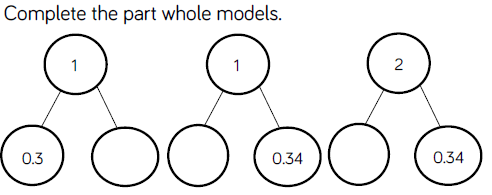 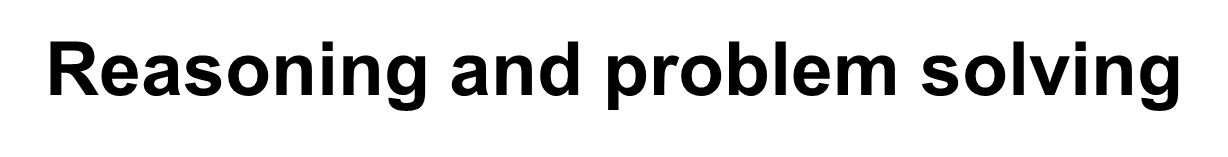 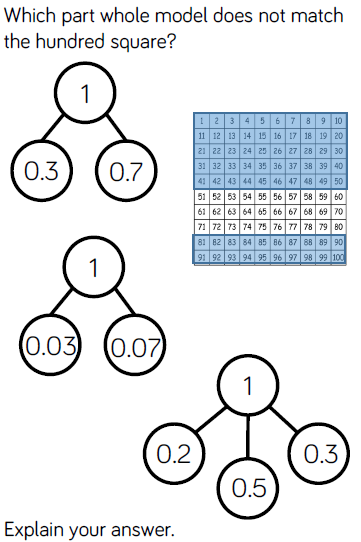 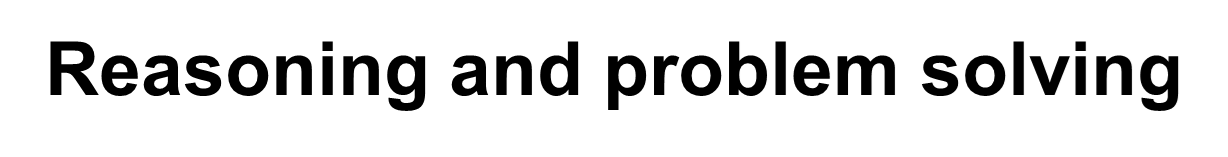 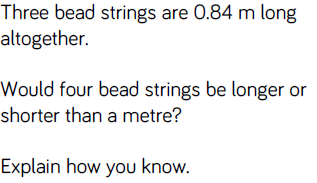 Year 4 Summer Block 1 Decimals
NCLO: To identify the value of the digits in an answer as ones, tenths and hundredths. 
To find the effect of dividing a one or two digit number by 10 or 100.
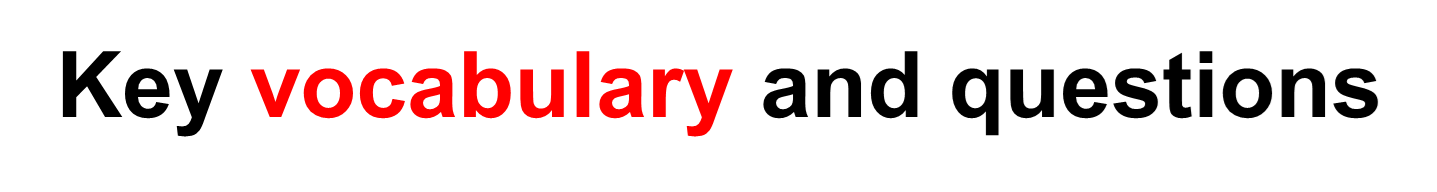 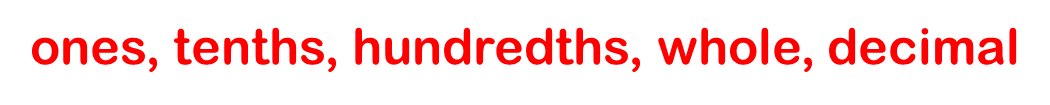 place holder, partition, digit, place value
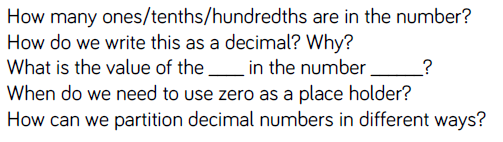 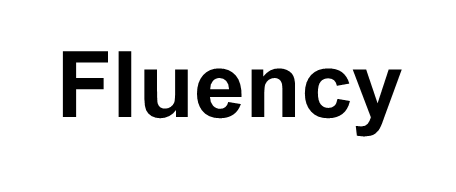 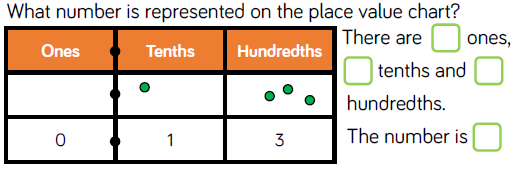 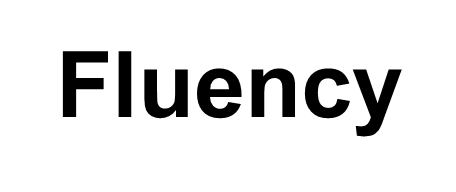 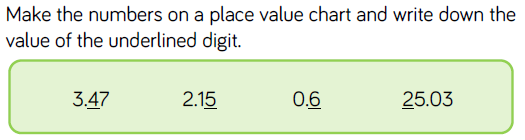 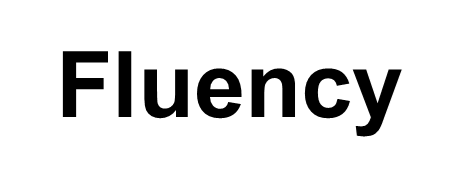 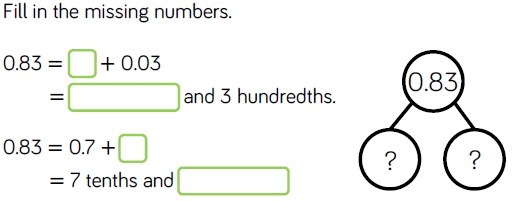 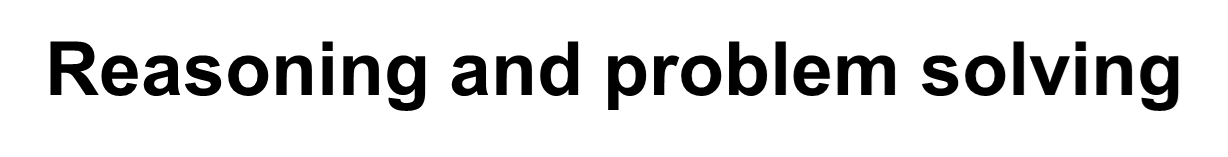 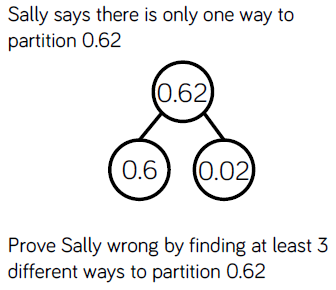 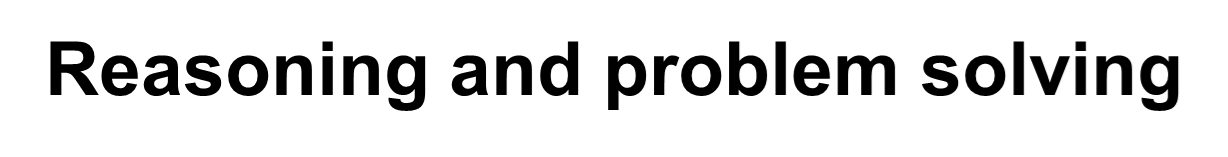 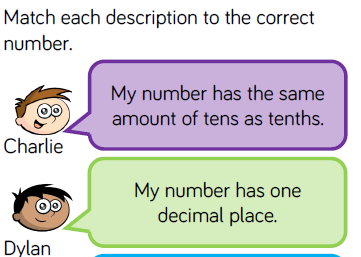 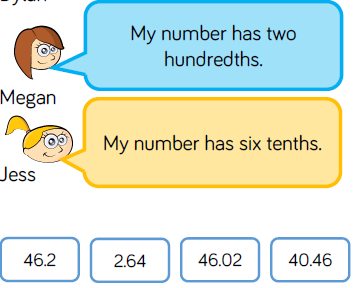 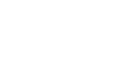 Year 4 Summer Block 1 Decimals
NCLO: To compare numbers with the same number of decimal places and up to two decimal places.
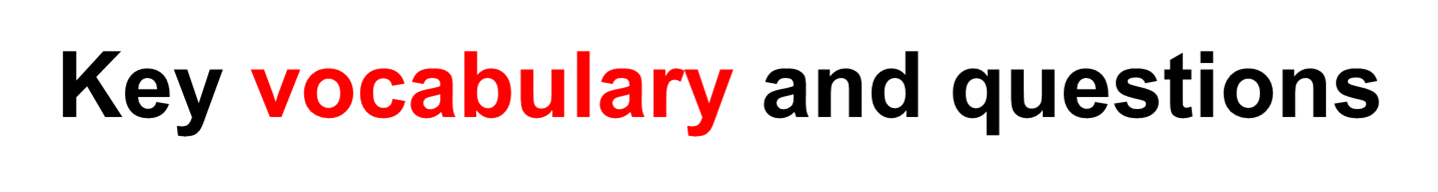 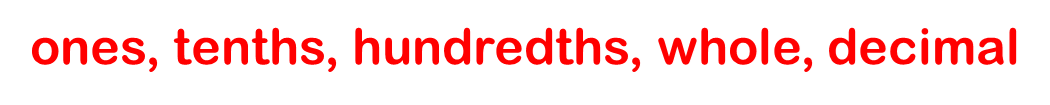 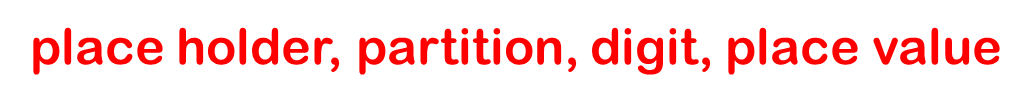 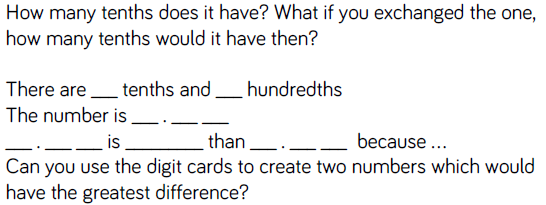 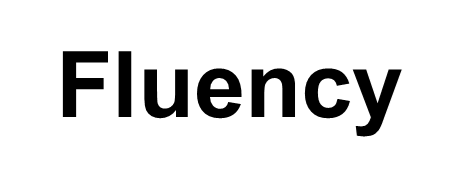 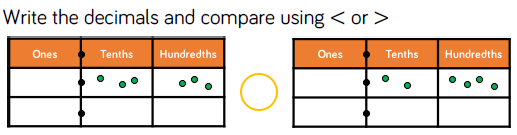 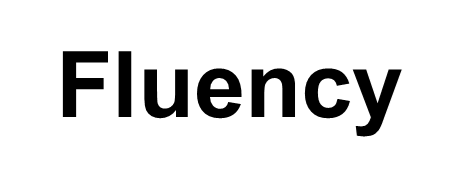 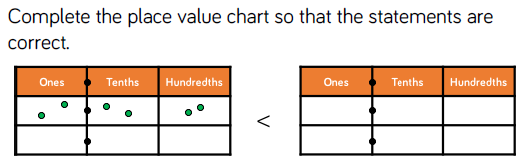 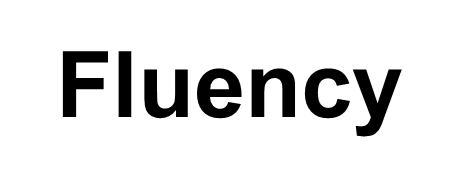 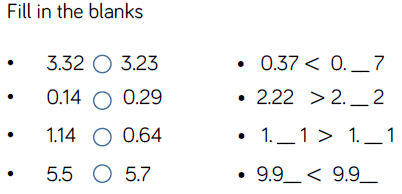 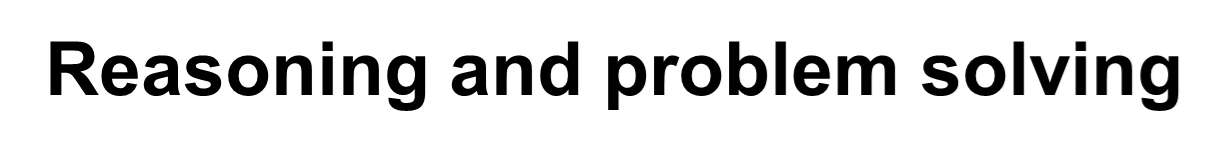 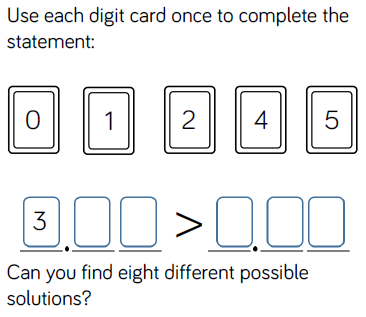 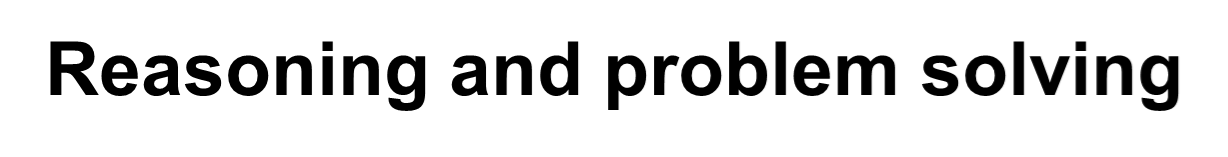 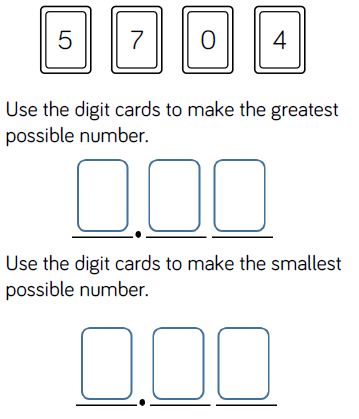 Year 4 Summer Block 1 Decimals
NCLO: To compare numbers with the same number of decimal places and up to two decimal places.
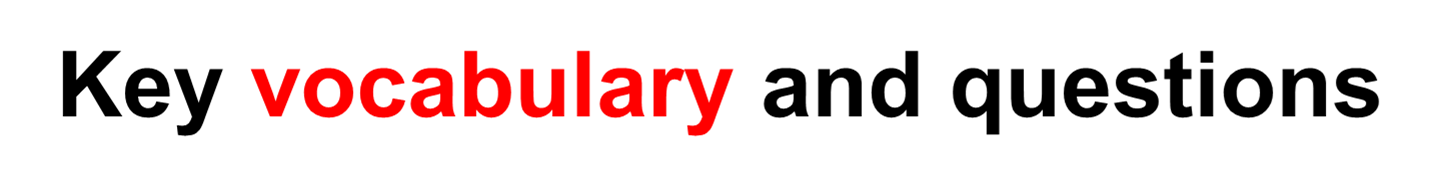 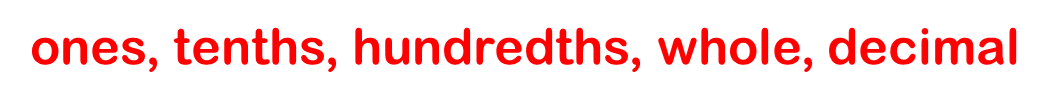 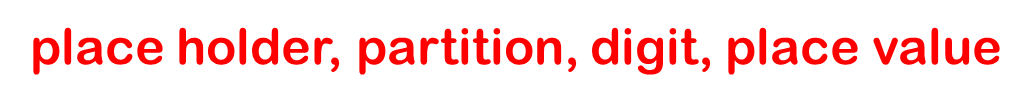 order
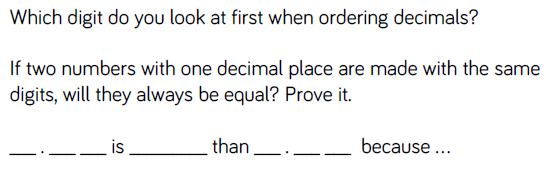 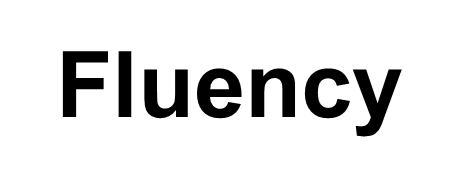 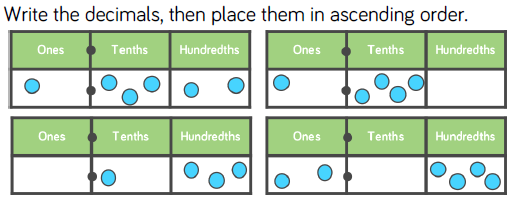 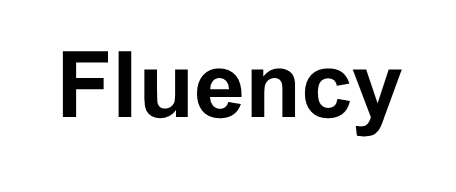 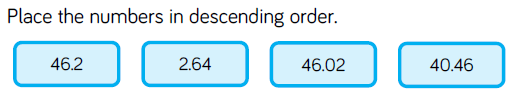 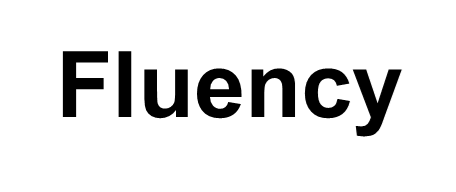 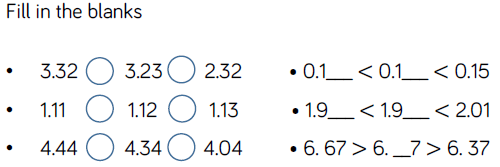 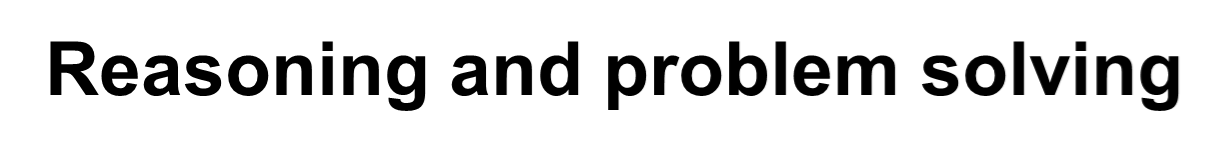 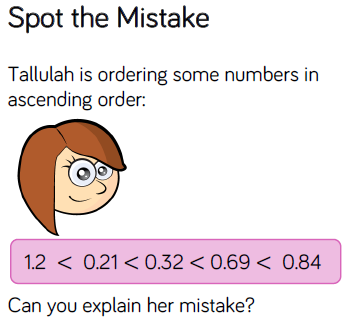 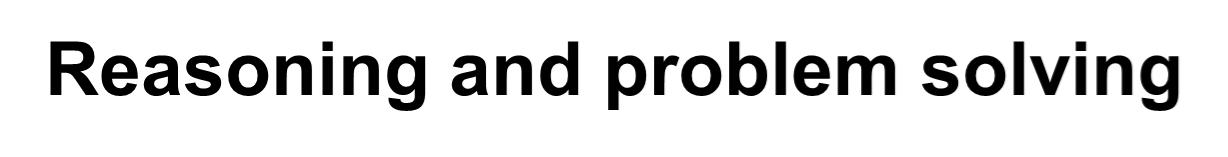 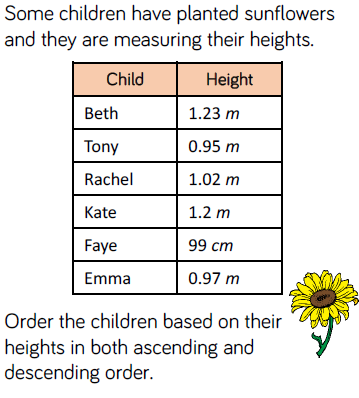 Year 4 Summer Block 1 Decimals
NCLO: To round decimals with one decimal place to the nearest whole number.
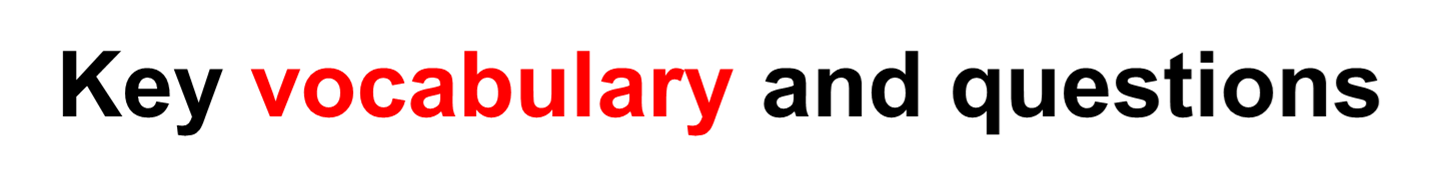 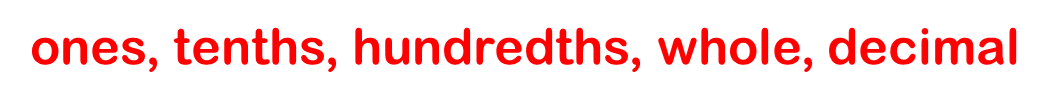 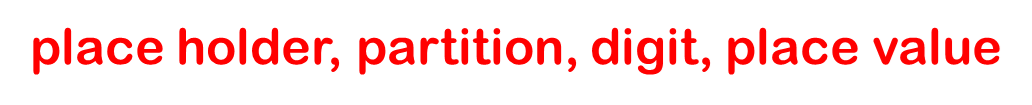 round
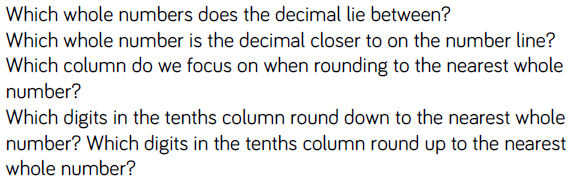 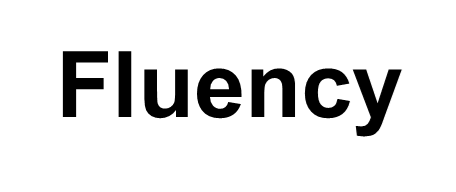 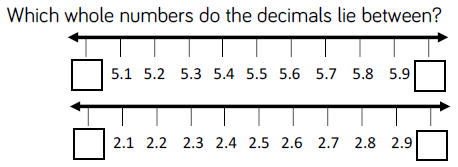 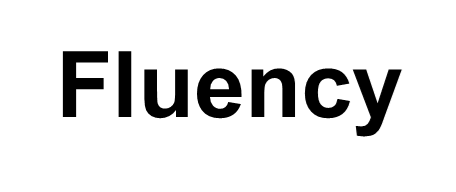 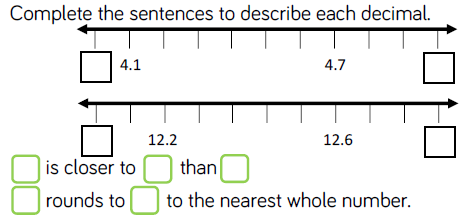 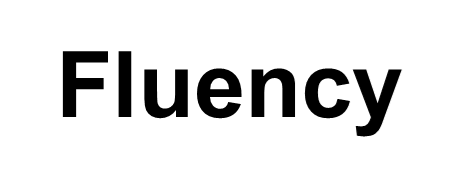 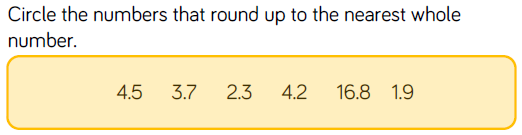 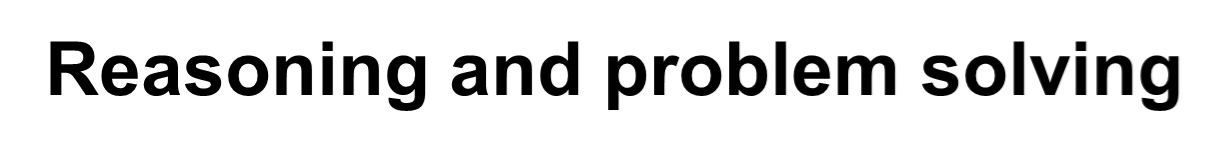 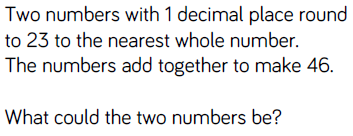 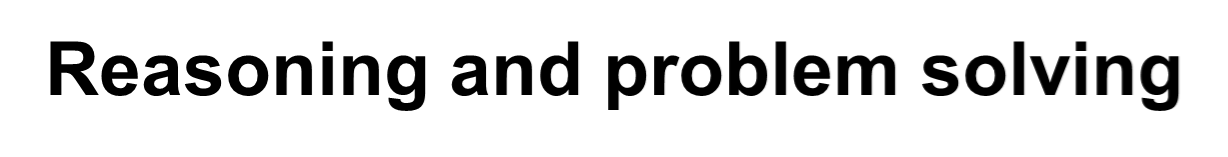 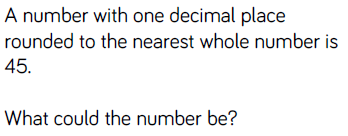 Year 4 Summer Block 1 Decimals
NCLO: To recognise and write decimal equivalents to ¼, ½ and ¾.
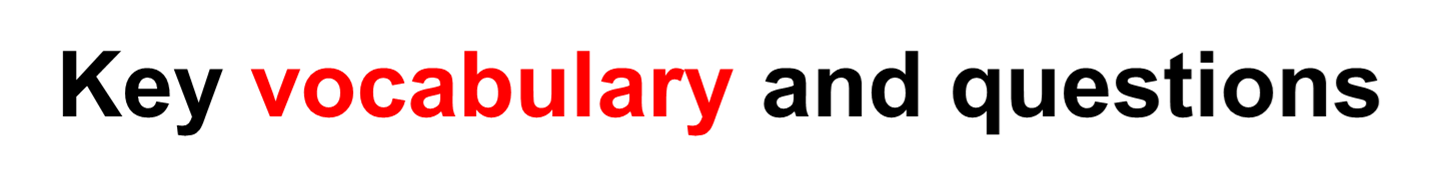 decimal, fraction, place value, tenths, hundredths
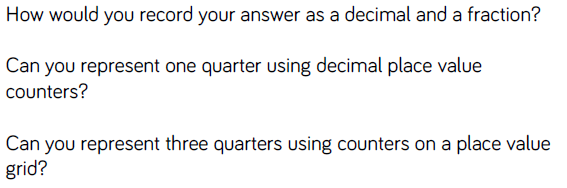 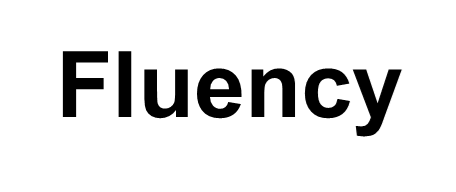 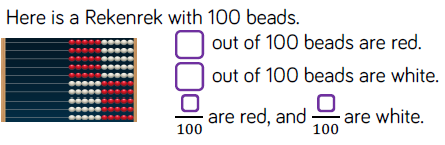 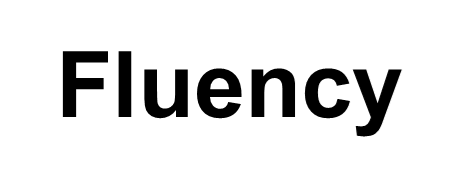 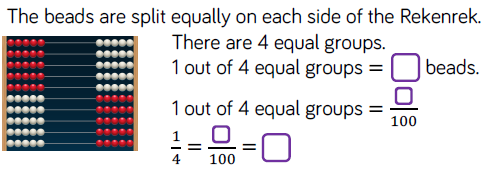 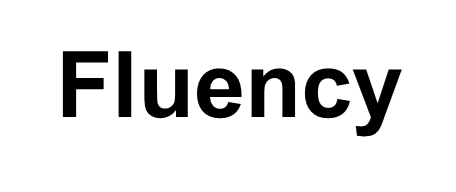 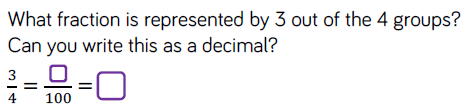 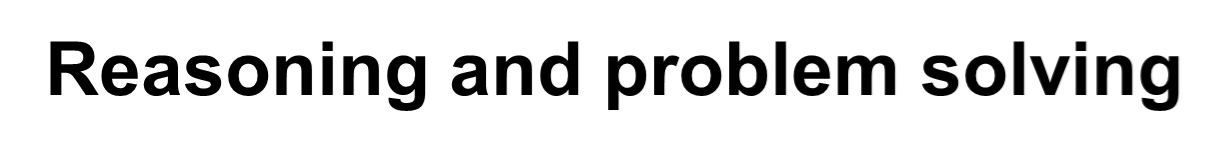 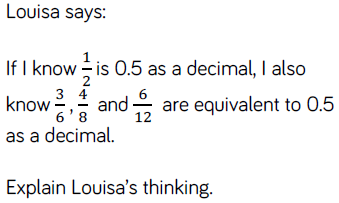 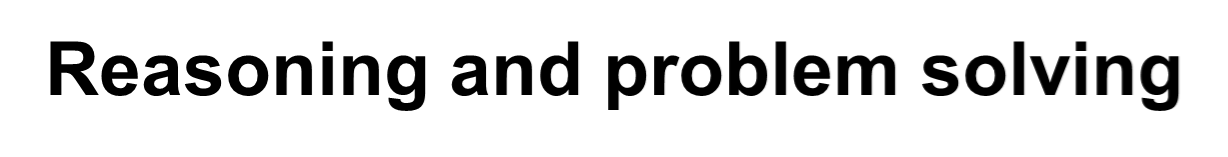 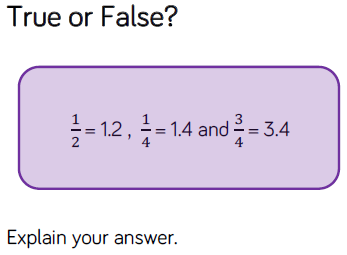